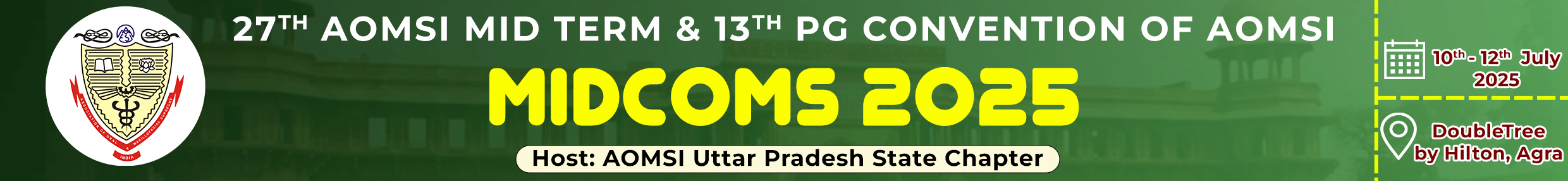 GUIDELINES
Please prepare your presentation in 16:9 ratio PowerPoint format.
Save your presentation on a pen drive and bring it with you.
Load your presentation in the Preview Room at the conference venue at least 1–2 hours before your scheduled time.
If your presentation includes videos, check in the Preview Room to ensure they play correctly.
Kindly adhere strictly to the allotted presentation time.

Thank you for your cooperation!